Adnoddau i arweinwyr
Modiwl tri
Gwneud i Bartneriaethau 
Rhanbarthol weithio
2
Trosolwg
3
[Speaker Notes: Nodiadau i'r Hwylusydd

Rhaglen o gymorth ac adnoddau yw Deall y Ddeddf. Cafodd ei datblygu i gynorthwyo arweinwyr strategol ac uwch reolwyr, yn cynnwys Byrddau Partneriaeth Rhanbarthol, i weithredu Deddf Gwasanaethau Cymdeithasol a Llesiant (Cymru) 2014 (y Ddeddf).]
Wedi eu hanelu at y canlynol…
4
[Speaker Notes: Nodiadau i'r Hwylusydd

Mae’r adnoddau hyn yn berthnasol i’r holl bartneriaid sydd ynghlwm â sicrhau bod y Ddeddf yn gweithio’n effeithiol ledled Cymru.]
Maen nhw’n rhoi sylw i…
Modiwl 2: 
Rhan 9 – Cydweithrediad a Phartneriaeth
Beth sy’n ofynnol gan y Ddeddf
Rolau a chyfrifoldebau
Modiwl 1: Cyflwyniad i Ddeddf Gwasanaethau Cymdeithasol a Llesiant (Cymru) 2014
Trosolwg o’r Ddeddf, ei hegwyddorion a’i bwriadau
Sut mae’n berthnasol i ddeddfwriaeth arall
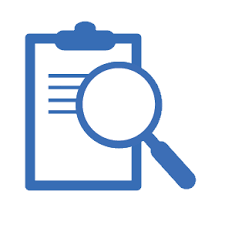 Modiwl 3: Gwneud i Fyrddau Partneriaeth Rhanbarthol weithio
Llywodraethu ymarfer da
Gwneud penderfyniadau
Rheoli rhanddeiliaid
Modiwl 4: Trawsnewid strategol
Themâu allweddol yr agenda trawsnewid
Adnoddau ar gyfer trawsnewid
Tasg yr arweinydd
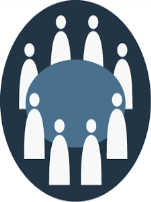 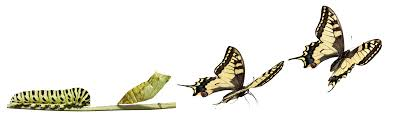 Modiwl 5: Her arwain
Trosolwg o nodau ac egwyddorion y Ddeddf
Yr agenda cydweithredu ac integreiddio
Cyfleoedd i asiantaethau ehangach gefnogi hyn      a’r her i arwain a wynebant
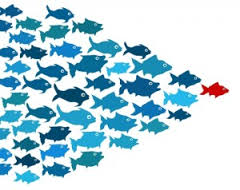 5
[Speaker Notes: Nodiadau i'r Hwylusydd

Mae’r set lawn o ddeunyddiau yn cynnwys pum modiwl i gyd.

Mae Modiwl 1 yn rhoi cyflwyniad cyffredinol i’r Ddeddf ac mae’n berthnasol i’r holl bartneriaid sy’n ymwneud â sicrhau bod y Ddeddf yn gweithio’n effeithiol ledled Cymru.

Mae Modiwlau 2, 3 a 4 wedi’u llunio’n benodol i gynorthwyo Byrddau Partneriaeth Rhanbarthol. Maen nhw’n rhoi sylw i rolau a chyfrifoldebau asiantaethau partner wrth gyflawni nodau ac amcanion y Ddeddf a’r tasgau arwain cysylltiedig yn cynnwys gwella gwaith partneriaeth ac integreiddio, rheoli trawsnewid, newid diwylliant ac integreiddio a sicrhau mai pobl yw ffocws eu gofal a’u cymorth. 

Mae Modiwl 5 ar gyfer arweinwyr sy’n gweithio yn y system iechyd a gofal cymdeithasol ehangach yng Nghymru, ac yn benodol, nid y rhai sy’n aelodau o Fyrddau Partneriaeth Rhanbarthol.]
Mae pob modiwl…
Modiwl 1: Cyflwyniad i Ddeddf Gwasanaethau Cymdeithasol a Llesiant (Cymru) 2014
Trosolwg o’r Ddeddf, ei hegwyddorion a’i bwriadau 
Sut mae’n berthnasol i ddeddfwriaeth arall
wedi ei gynllunio i gael ei ddefnyddio’n hyblyg gyda Byrddau, asiantaethau partner a’u rhanddeiliaid
yn cynnwys sleidiau PowerPoint gyda nodiadau i hwyluswyr ac awgrymiadau ar gyfer pwyntiau trafod
yn cynnwys deunyddiau ychwanegol gan gynnwys rhestrau gwirio, hunan-asesiadau ac enghreifftiau
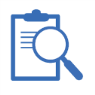 Modiwl 2: Rhan 9 – Cydweithrediad a
Phartneriaeth
Beth sy’n ofynnol gan y Ddeddf
Rolau a chyfrifoldebau
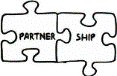 Modiwl 3:  Gwneud i Fyrddau Partneriaeth Rhanbarthol Weithio
Llywodraethu ymarfer da
Gwneud penderfyniadau
Rheoli Rhanddeiliaid
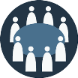 Modiwl 4:  Trawsnewid Strategol 
Themâu allweddol yr agenda trawsnewid 
Adnoddau ar gyfer trawsnewid
Tasg yr Arweinydd
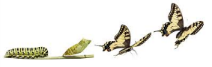 Modiwl 5: Her Arwain 
Trosolwg o nodau ac egwyddorion y Ddeddf
Yr agenda cydweithredu ac integreiddio 
Cyfleoedd i asiantaethau ehangach gefnogi hyn a’r her i arwain a wynebant
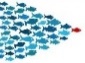 6
[Speaker Notes: Nodiadau i'r Hwylusydd

Mae pob modiwl yn cynnwys set o sleidiau PowerPoint sydd wedi’u bwriadu i fod yn ‘adnoddau’ annibynnol. Maen nhw wedi’u hysgrifennu ar gyfer hwyluswyr dysgu ac maen nhw’n cynnwys awgrymiadau ar gyfer trafodaethau grŵp, pwyntiau myfyrio ac enghreifftiau y gall hwyluswyr eu defnyddio naill ai yn eu cyfanrwydd neu ddefnyddio’u crebwyll i ddewis a dethol o’u plith wrth lunio rhaglen ddysgu yn seiliedig ar y cyflwyniad PowerPoint.]
Adnoddau ychwanegol
Hyb Gwybodaeth a Dysgu Cyngor Gofal Cymru  (http://www.cgcymru.org.uk/hyb-deall-y-ddeddf//)

Canllaw Rhyngweithio Asiantaeth Gwella’r Gwasanaethau Cymdeithasol i Weithredu Deddf Gwasanaethau Cymdeithasol a Llesiant (Cymru)  (http://www.ssiacymru.org.uk/home.php?page_id=8914)
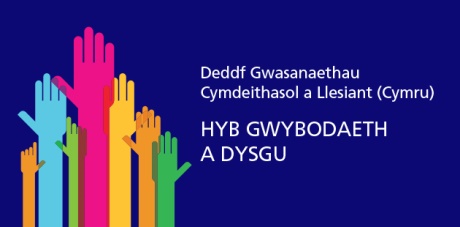 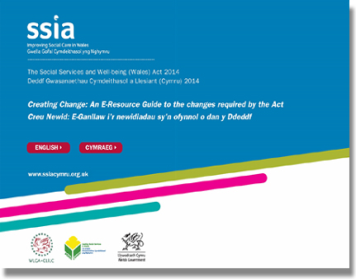 7
[Speaker Notes: Nodiadau i'r Hwylusydd

Mae rhagor o wybodaeth ac adnoddau i’w cael ar y ddwy wefan hyn.]
Modiwl tri
Gwneud i Bartneriaethau
Rhanbarthol weithio
8
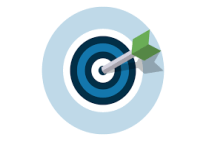 Amcanion y modiwl
Ystyried beth sy’n cyfrif fel trefniadau llywodraethu da a myfyrio ar beth mae hyn yn ei olygu i’ch trefniadau lleol a rhanbarthol chi
Myfyrio ar egwyddorion penderfyniadau da ar gyfer Byrddau a sut gall hyn gael ei reoli yn y dyfodol
Ystyried sut i reoli’r amrywiaeth o randdeiliaid ar lefel leol a rhanbarthol
9
[Speaker Notes: Nodiadau i’r Hwylusydd

Trafodaeth bosibl – Beth yw diben y sesiwn hyfforddi hon i chi? Beth ydych chi’n gobeithio fydd yn wahanol o ganlyniad i’r hyfforddiant hwn?

Mae’n beth da gweld pwy sydd yn yr ystafell ar ddechrau’r sesiwn – eu cefndir proffesiynol, eu rôl a’u sefydliad. Gall y cwestiynau uchod eich helpu i ddeall cymhelliant cyfranogwyr. Mae’n bwysig annog pobl i feddwl am: eu cymhelliant personol (beth maen nhw am ei newid a pham), eu cyfrifoldebau, a’r cymorth sydd ar gael yn eu gweithle i’w helpu i ddefnyddio’r dysgu hwn.]
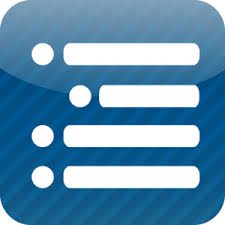 Cynnwys
Archwiliad o’r hyn allai fod yn gyfystyr â llywodraethu da ar gyfer Bwrdd Partneriaeth Rhanbarthol
Cyfle i gymharu hyn gyda threfniadau’ch Bwrdd a nodi unrhyw faterion i fynd i’r afael â nhw
10
[Speaker Notes: Nodiadau i'r Hwylusydd

Rhowch amlinelliad byr o’r hyn fydd yn cael sylw ym modiwl tri.]
Pam mae hyn yn bwysig?
Mae’r Ddeddf yn ei gwneud hi’n ofynnol i awdurdodau lleol a byrddau iechyd lleol ddatblygu Byrddau Partneriaeth Rhanbarthol i osod y cyfeiriad strategol ar gyfer trawsnewid gwasanaethau cymdeithasol, iechyd a llesiant
Mae’n dwyn ynghyd ystod o sefydliadau partner a chynrychiolwyr ac yn amlinellu’r disgwyliadau sydd ganddo ar gyfer eu rôl o ran llywio gwasanaethau a diwallu anghenion gofal a chymorth poblogaethau lleol
Mae’n hollbwysig bod y Byrddau hyn yn darparu’r arweinyddiaeth sydd ei hangen er mwyn rhoi’r Ddeddf ar waith a’u bod yn addas i’r diben
11
[Speaker Notes: Nodiadau i’r Hwylusydd

Mae Rhan 9 o’r Ddeddf yn amlinellu cyfrifoldebau penodol ar gyfer partneriaid o ran gwaith partneriaeth a chreu trefniadau llywodraethu newydd, gan gynnwys atebolrwydd, gwneud penderfyniadau a sut y bydd y trefniadau ar gyfer cyllidebau cyfun yn cael eu rheoli. 

Mae’r egwyddorion cyffredinol y dylid eu hystyried yn cynnwys: cyfrifoldeb ac atebolrwydd ar y cyd, tegwch, tryloywder, cysondeb, gwerth am arian.]
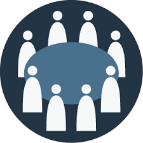 Bydd Byrddau Partneriaeth Rhanbarthol...
…yn rheoli a datblygu gwasanaethau i sicrhau cynllunio strategol a gwaith partneriaeth rhwng awdurdodau lleol a byrddau iechyd lleol, i sicrhau bod gwasanaethau, gofal a chymorth effeithiol ar waith i ddiwallu anghenion y boblogaeth
“Fi sy’n cynllunio fy ngofal, gyda phobl yn gweithio gyda’i gilydd i fy neall i, fy nheulu, a gofalwr/gofalwyr yn rhoi rheolaeth i mi, ac yn dod â gwasanaethau ynghyd i gyflawni’r canlyniadau sy’n bwysig i mi.”
12
[Speaker Notes: Nodiadau i’r Hwylusydd

Mae gan fyrddau partneriaeth gyfraniad allweddol o ran dwyn ynghyd bartneriaid allweddol i bennu ble fydd darpariaeth integredig gwasanaethau, gofal a chymorth o’r budd mwyaf i bobl yn eu rhanbarth.]
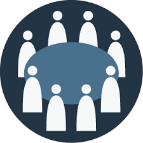 Byrddau Partneriaeth RhanbartholSut byddan nhw’n gweithredu?
Cylch Gorchwyl i ddangos:
bod ganddyn nhw gyfrifoldeb clir i ymgysylltu â phobl leol ynglŷn â’r Ddeddf
bod eu rôl yn cynnwys craffu ar a goruchwylio’r gwaith o roi’r Ddeddf ar waith
eu bod yn darparu’r ymateb cydgysylltiedig i’r blaenoriaethau strategol rhanbarthol trwy strwythur arweinyddiaeth rhanbarthol effeithiol
eu bod wedi mabwysiadu amrywiaeth o strwythurau a threfniadau llywodraethu er mwyn cydweithredu
Gofyniad sylfaenol i bob Bwrdd fod â threfniadau llywodraethu cryf sy’n galluogi penderfyniadau cadarn ac sy’n hyrwyddo cydweithredu ac integreiddio yn ôl yr angen
[Speaker Notes: Nodiadau i’r Hwylusydd

Mae’r gofyniad yn cynnwys ei gwneud hi’n glir a yw aelodau wedi dirprwyo’r broses benderfynu o’u cyrff neu sefydliadau lle bo hynny’n briodol. 

Esboniwch i’r gynulleidfa mai bwriad y sleidiau canlynol yw cynnig ffyrdd gwahanol y gall Bwrdd lywio ei drefniadau llywodraethu a gweithredu.]
Sut beth yw llywodraethu da?
‘Mae llywodraethu da yn ymwneud â'r prosesau ar gyfer gwneud a gweithredu penderfyniadau. Nid yw'n ymwneud â gwneud penderfyniadau 'cywir', ond â'r broses gorau posibl ar gyfer gwneud y penderfyniadau hynny.’
Gwefan Swyddfa Archwilio Cymru (4 Tachwedd 2015)
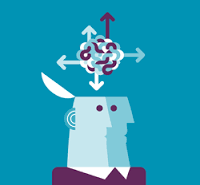 14
Y broses lywodraethu
15
Mae’r Safon Llywodraethu Da ar gyfer Gwasanaethau Cyhoeddus (2004)…
… i’w defnyddio gan bob sefydliad a phartneriaeth sy’n gweithio i’r cyhoedd, gan ddefnyddio arian cyhoeddus
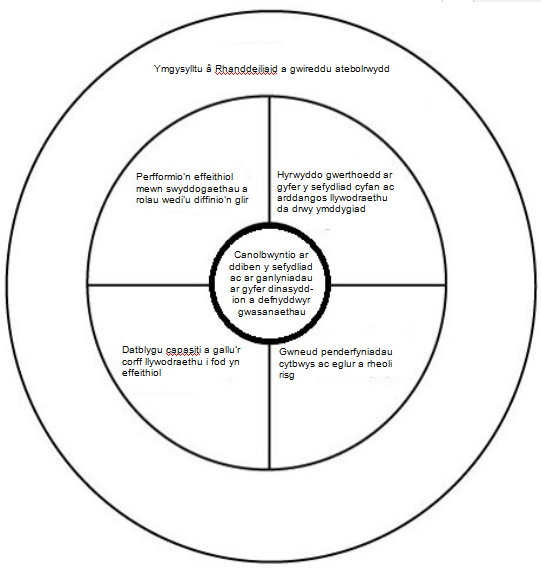 [Speaker Notes: Mae’r safon yn cynnwys chwe egwyddor graidd llywodraethu da, pob un â’i hegwyddorion ategol.

1. Mae llywodraethu da yn golygu canolbwyntio ar ddiben y sefydliad ac ar ganlyniadau i ddinasyddion a defnyddwyr gwasanaethau
Bod yn glir ynglŷn â diben y sefydliad a’i ganlyniadau bwriedig i ddinasyddion a defnyddwyr gwasanaethau
Gofalu bod defnyddwyr yn derbyn gwasanaeth o safon uchel
Gofalu bod trethdalwyr yn derbyn gwerth am arian
2. Mae llywodraethu da yn golygu perfformio’n effeithiol mewn swyddogaethau a rolau sydd wedi’u diffinio’n glir
Bod yn glir ynglŷn â swyddogaethau’r corff llywodraethu
Bod yn glir ynglŷn â chyfrifoldebau aelodau gweithredol ac aelodau anweithredol a gofalu bod y cyfrifoldebau hynny’n cael eu cyflawni
Bod yn glir ynglŷn â’r berthynas rhwng llywodraethwyr a’r cyhoedd
3. Mae llywodraethu da yn golygu hyrwyddo gwerthoedd ar gyfer y sefydliad cyfan a dangos gwerthoedd llywodraethu da trwy ymddygiad
Rhoi gwerthoedd sefydliadol ar waith, gyda llywodraethwyr unigol yn ymddwyn mewn ffyrdd sy’n cynnal ac yn arddangos llywodraethu effeithiol
4. Mae llywodraethu da yn golygu gwneud penderfyniadau gwybodus a thryloyw a rheoli risg
Bod yn gadarn a thryloyw ynglŷn â sut mae penderfyniadau’n cael eu gwneud
Defnyddio gwybodaeth, cyngor a chymorth o safon uchel
Gofalu bod system rheoli risg effeithiol ar waith
5. Mae llywodraethu da yn golygu datblygu gallu’r corff llywodraethu i fod yn effeithiol
Gofalu bod gan lywodraethwyr penodedig ac etholedig y sgiliau, y wybodaeth a’r profiad sydd eu hangen arnynt i berfformio’n dda
Datblygu gallu pobl â chyfrifoldebau llywodraethu a gwerthuso eu perfformiad, fel unigolion ac fel grŵp
Sicrhau cydbwysedd, ymhlith aelodau’r corff llywodraethu, rhwng cysondeb ac adnewyddu
6. Mae llywodraethu da yn golygu ymgysylltu â rhanddeiliaid sicrhau atebolrwydd yng ngwir ystyr y gair
Deall perthnasoedd atebolrwydd ffurfiol ac anffurfiol
Mynd ati mewn dull wedi’i gynllunio i sicrhau deialog gyda’r cyhoedd ac atebolrwydd i’r cyhoedd
Mynd ati mewn dull wedi’i gynllunio i sicrhau cyfrifoldeb at staff
Ymgysylltu’n effeithiol â rhanddeiliaid sefydliadol]
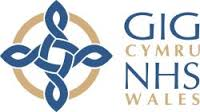 GIG Cymru
Mae llywodraethu yn golygu gweledigaeth, strategaeth, arweinyddiaeth, uniondeb a moeseg, yn ogystal â sicrwydd a thryloywder
Dylai gweithgareddau llywodraethu roi hyder i bob rhanddeiliad, yn hytrach nag i’r rheoleiddwyr yn unig
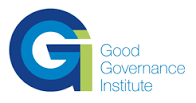 17
[Speaker Notes: Gweledigaeth – cyd-ddealltwriaeth o’r hyn y mae’r sefydliad yn ceisio ei gyflawni a’r gwahaniaeth y mae’n bwriadu ei greu
Strategaeth – y modd y cynlluniwyd i’r weledigaeth gael ei chyflawni
Arweinyddiaeth – y dull o symud y strategaeth yn ei blaen
Sicrwydd – cysur a chadarnhad bod y sefydliad yn cyflawni’r strategaeth yn ôl y cynllun, yn rheoli risg i’w hunan ac i eraill, yn gweithio o fewn y gyfraith, yn darparu 
     gwasanaethau diogel o ansawdd da, a’i fod â rheolaeth briodol ar adnoddau o bob math y mae’n atebol amdanynt
Uniondeb – mae’r sefydliad yn ymddwyn yn ol â safonau ymddygiad priodol ac yn gweithredu mewn ffordd agored a thryloyw
Stiwardiaeth – mae’r sefydliad yn gofalu’n briodol am ei adnoddau a’i gyfleoedd ei hun, neu adnoddau a chyfleoedd endidau eraill y mae’n gyfrifol amdanynt, neu y 
     gall ddylanwadu arnynt]
Atebolrwydd llywodraethu Bwrdd GIG Cymru
18
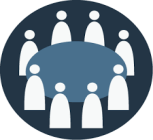 Sut mae Byrddau’n gweithredu fel arfer?
19
[Speaker Notes: Nifer o safbwyntiau ar fyrddau, felly efallai y bydd yr hwylusydd am ddewis un yn hytrach na phob sleid – gwahanol safbwyntiau.]
Gwneud penderfyniadau da mewn gwasanaethau cyhoeddus
20
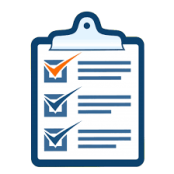 Byrddau Partneriaeth RhanbartholNodweddion llwyddiant
Canolbwyntio ar ddiben y bartneriaeth a’r canlyniadau i’r gymuned
Aelodau a swyddogion yn gweithio gyda’i gilydd i gyflawni diben cyffredin gyda swyddogaethau, rolau a phwerau dirprwyo clir 
Hyrwyddo gwerthoedd partneriaeth a dangos gwerthoedd llywodraethu da trwy gynnal safonau uchel o ymddygiad
Gwneud penderfyniadau goleuedig a thryloyw a ddeallir ar bob lefel o’r bartneriaeth ac sy’n destun gwaith craffu a rheoli risg effeithiol
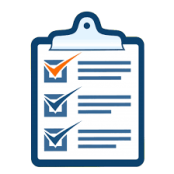 Byrddau Partneriaeth RhanbartholNodweddion llwyddiant
Sicrhau gwasanaethau diogel o safon, gyda gafael dda ar adnoddau 
Datblygu gallu aelodau a swyddogion i fod yn effeithiol
Ymgysylltu â phobl leol a rhanddeiliaid eraill i sicrhau atebolrwydd cyhoeddus cadarn
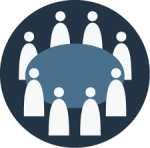 Byrddau Partneriaeth Rhanbarthol Cwestiynau allweddol
23
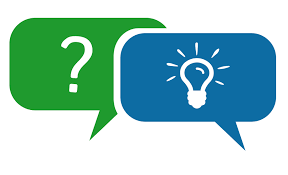 Trafodaeth
Nodwch pa feysydd y bydd angen i’r Bwrdd eu cryfhau wrth iddo fynd ati i roi’r Ddeddf ar waith
Ydy’r strwythur llywodraethu presennol yn gywir ac a oes angen gwneud unrhyw welliannau?
Nodwch unrhyw gamau penodol sydd angen eu cymryd
Oes angen unrhyw ddatblygiad/hyfforddiant a/neu gymorth pellach ar gyfer aelodau?
24
Byrddau Partneriaeth RhanbartholGweithio gyda rhanddeiliaid
Mae deddfwriaeth newydd (gan gynnwys Deddf Llesiant Cenedlaethau’r Dyfodol (Cymru)) yn ei gwneud hi’n ofynnol i awdurdodau lleol a phartneriaid ystyried sut maen nhw’n gweithio gyda’i gilydd i wella llesiant lleol
Bydd angen i Fyrddau ddeall sut y maent yn cysylltu â threfniadau cynllunio pob math o randdeiliaid ac yn cyfrannu atynt
[Speaker Notes: Nodiadau i’r Hwylusydd

Trafodaeth bosibl – gallech chi ofyn i gyfranogwyr pwy yw’r rhanddeiliaid allweddol y bydd angen i’r Bwrdd gyfathrebu â nhw cyn dangos y sleid.

Diben y sleid hon yw dangos na all Byrddau Partneriaeth Rhanbarthol weithredu ar eu pen eu hunain.]
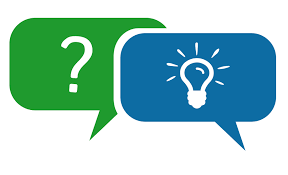 Trafodaeth
Meddyliwch am y gwahanol fyrddau, grwpiau, asiantaethau a strwythurau y gallai fod angen i chi weithio gyda nhw fel Bwrdd Partneriaeth Rhanbarthol:
Sut ydych chi’n adrodd i/o’ch sefydliad eich hun?
Sut allwch chi feithrin cysylltiadau cryfach rhwng yr holl grwpiau efallai y bydd angen i chi weithio gyda nhw?
Beth fydd angen i chi ei wneud i sicrhau bod asesiadau a chynlluniau strategol yn cael eu halinio yn ôl yr angen?
Ble gallai agendâu wrthdaro? Sut gallech chi gydweithredu i oresgyn hyn?
[Speaker Notes: Nodiadau i’r Hwylusydd

Awgrymwch drafodaethau mewn parau neu grwpiau bach. Efallai yr hoffech chi ystyried grwpio cyfranogwyr yn ôl sefydliad os oes mwy nag un aelod yn bresennol o bob un. Neilltuwch amser i gael adborth gan bob grŵp yn ei dro.

Yn hytrach na gofyn i bob grŵp ateb pob un o’r cwestiynau, efallai yr hoffech chi ddynodi un neu ddau bwynt i bob grŵp i leihau dyblygu ac i sicrhau digon o amser i roi digon o sylw i bob pwynt. Er enghraifft, efallai y byddwch chi’n penderfynu trefnu’r gweithgaredd hwn mewn arddull ‘caffi’r byd’.

Dewch â’r cyflwyniad i ben, gan atgoffa cyfranogwyr am…]